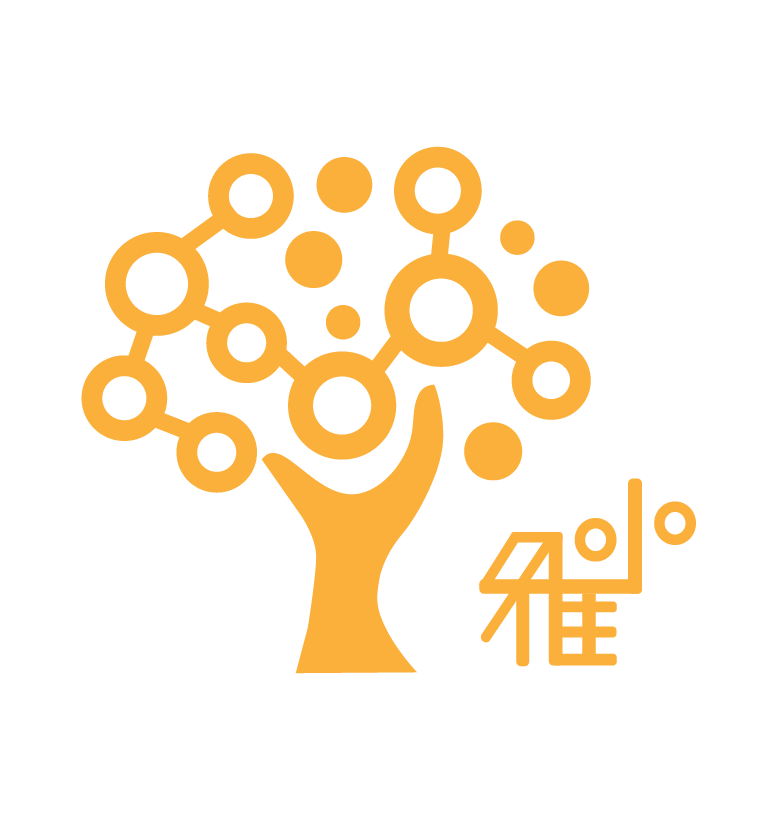 小雅操作培训
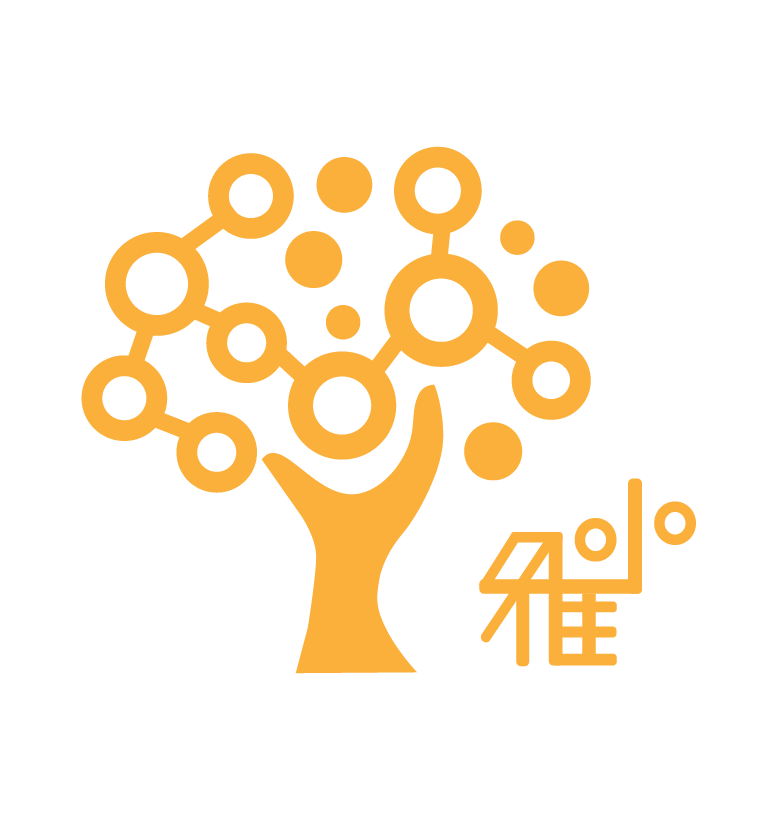 登录网址
小雅华师门户：
    http://ccnu.ai-augmented.com
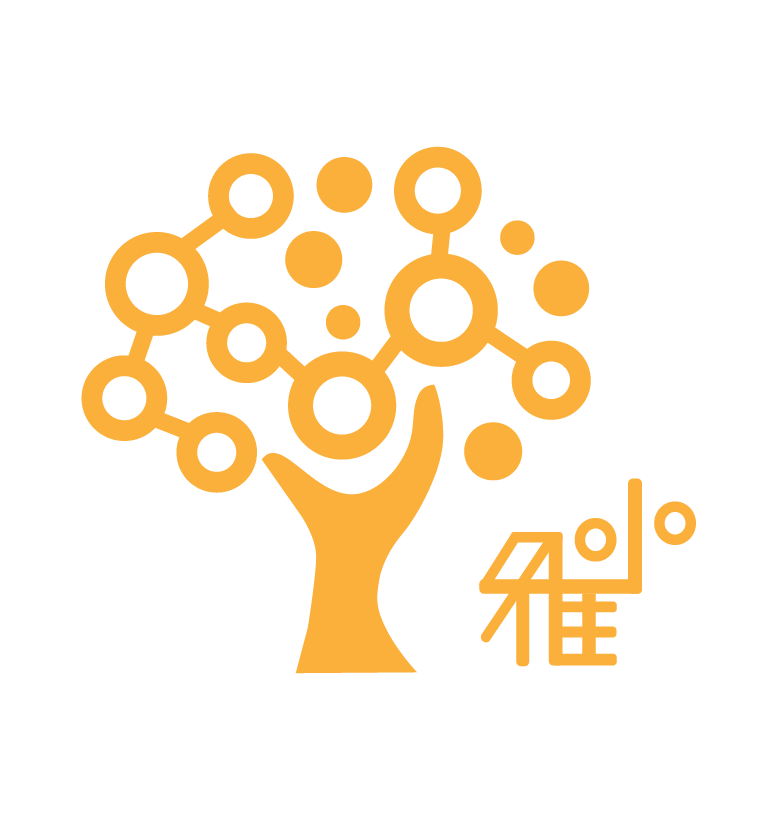 登录步骤
登录
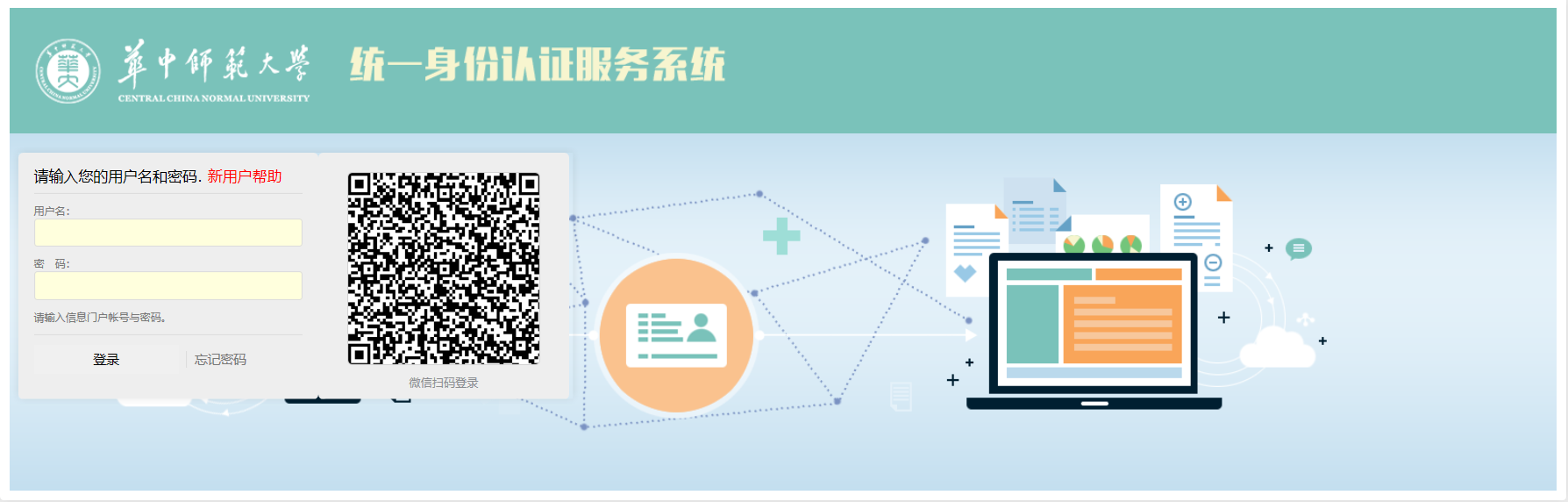 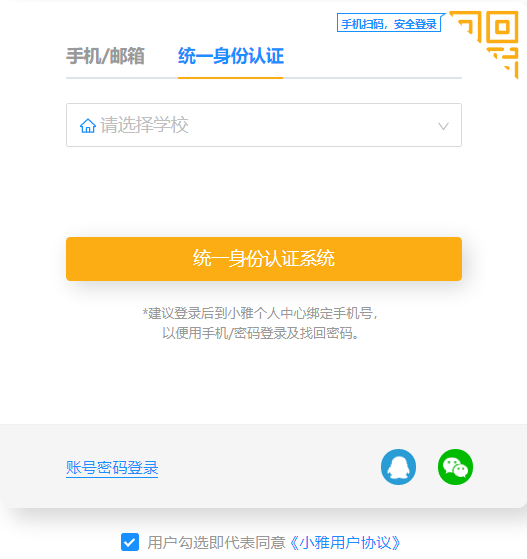 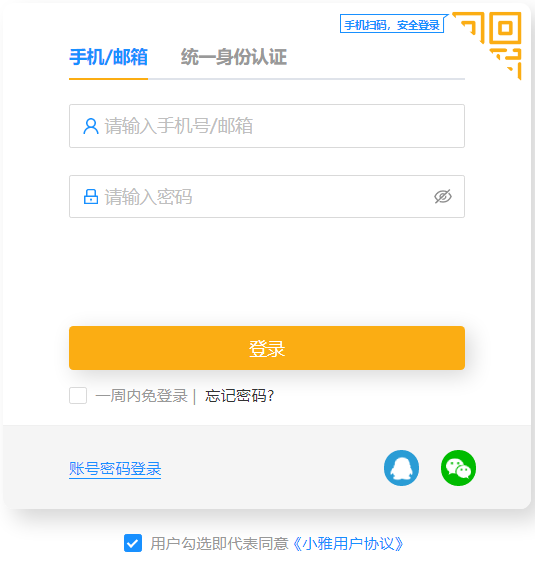 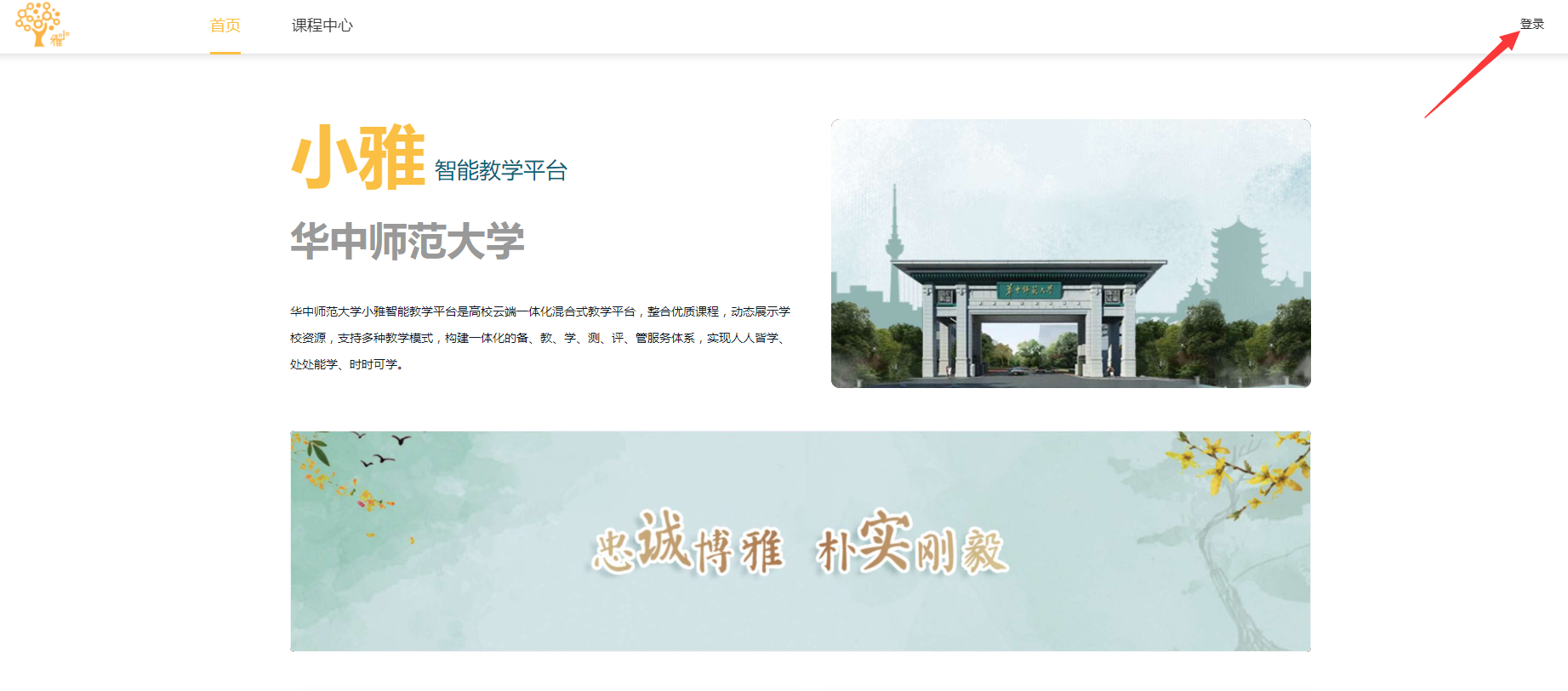 进入首页，点击右上角登录
进入登录页面
选择“统一身份认证”
输入华师门户的统一身份认证的用户和密码
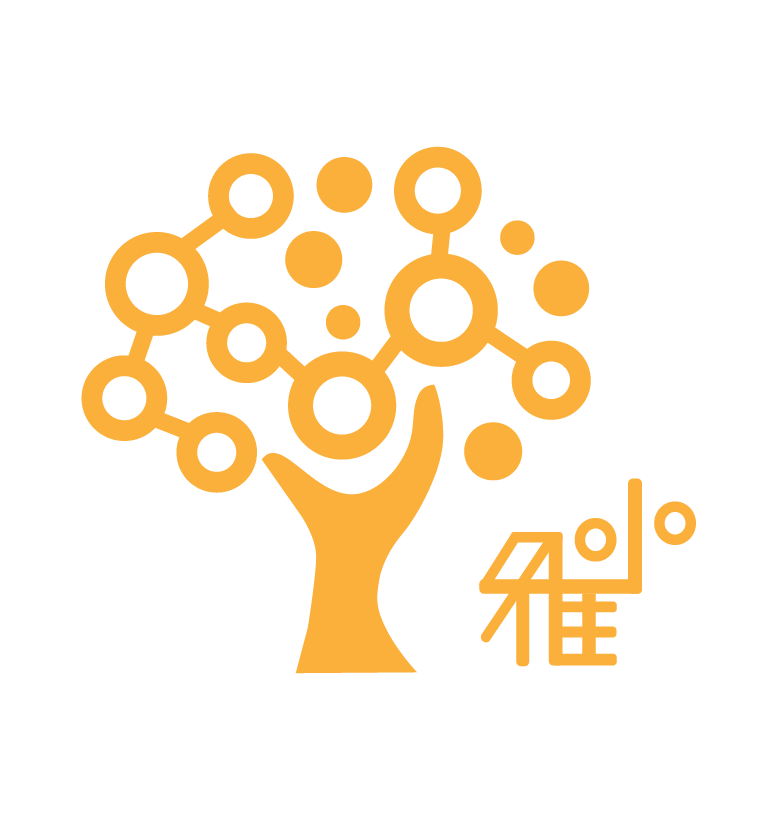 修改个人设置
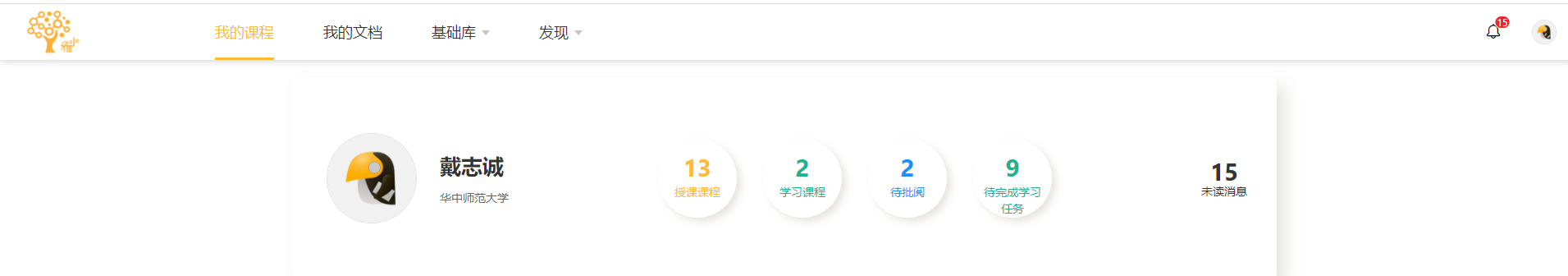 点击页面右上角个人头像，进入【个人中心】
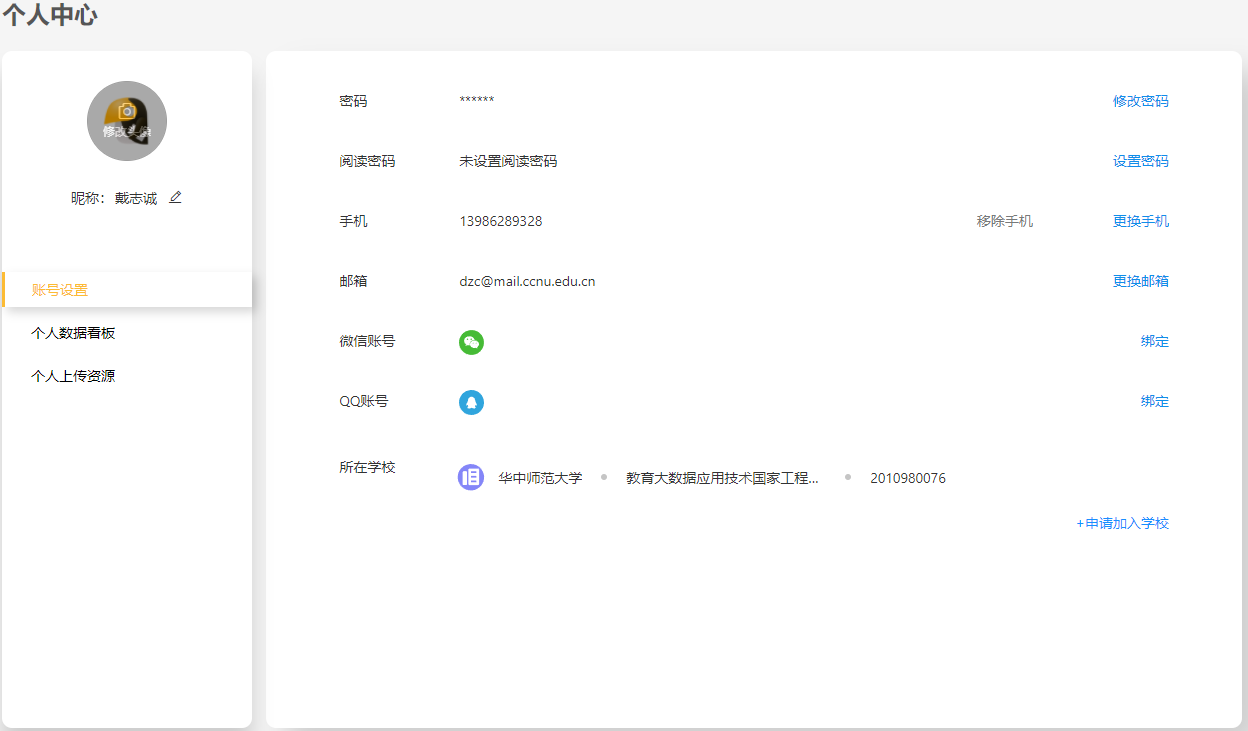 在“账号设置”页面绑定手机号、邮箱、微信和QQ
手机号是用于找回密码的唯一方式
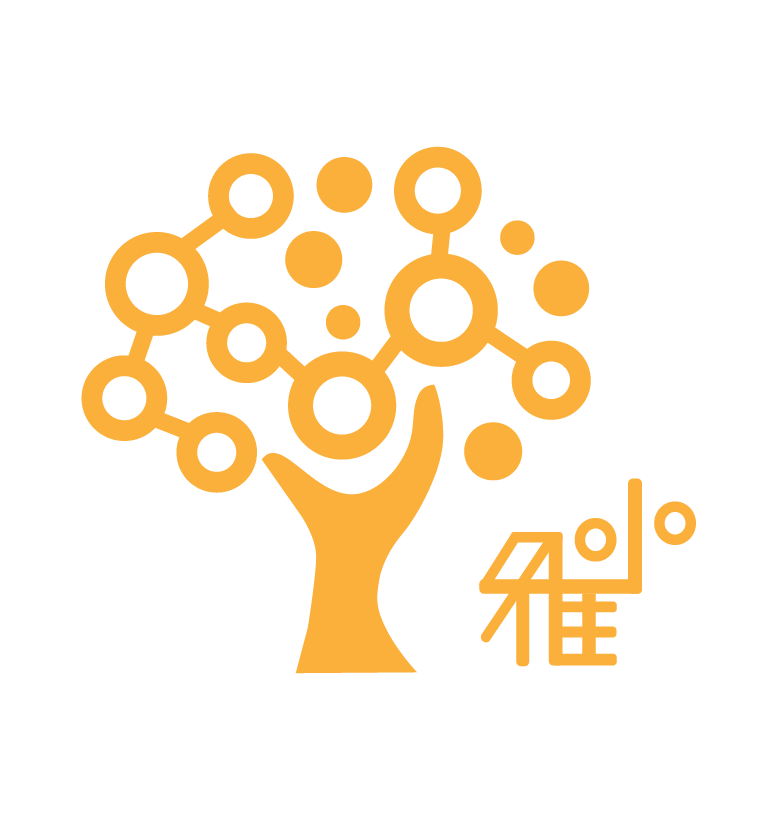 进入学习空间
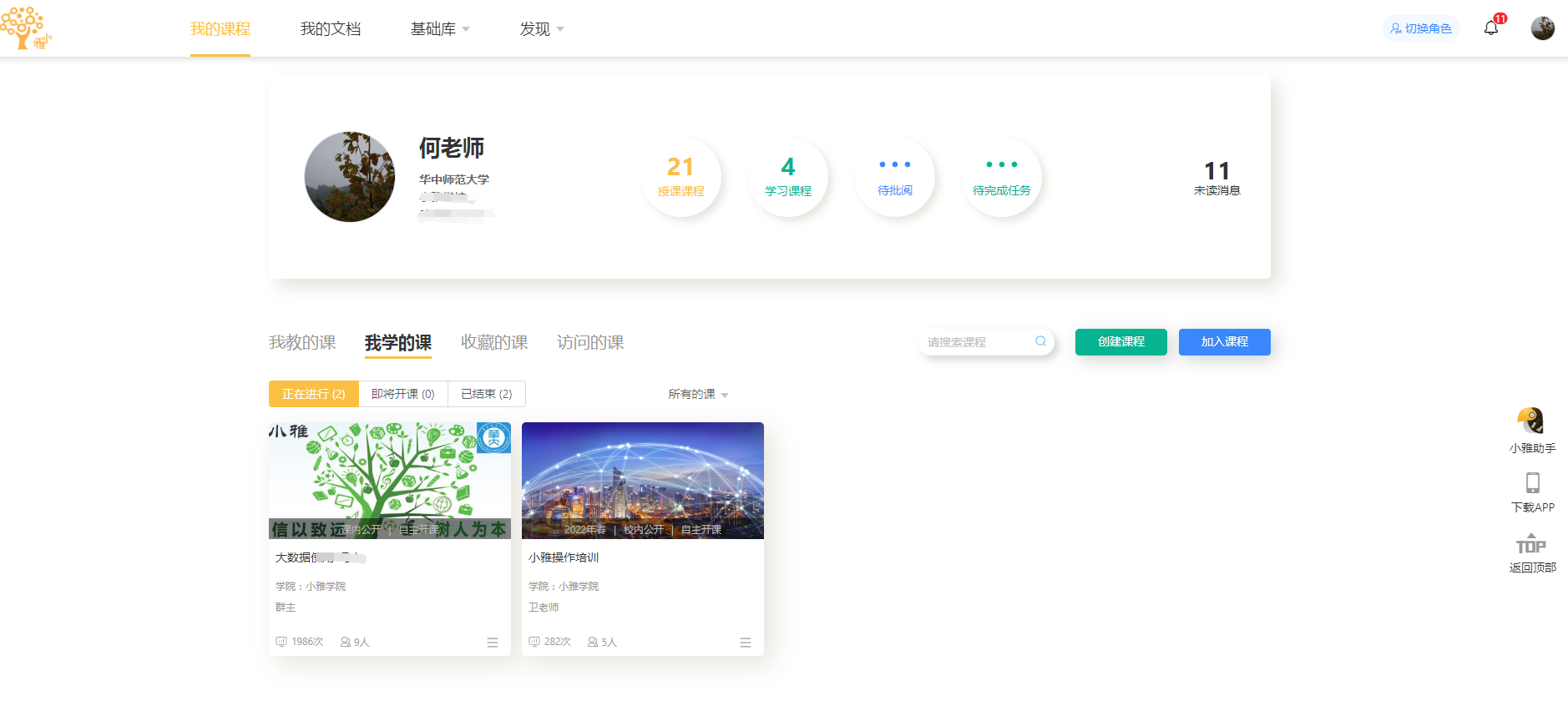 “我学的课”：学生参与的课程卡片列表，点击课程卡片可进入课程
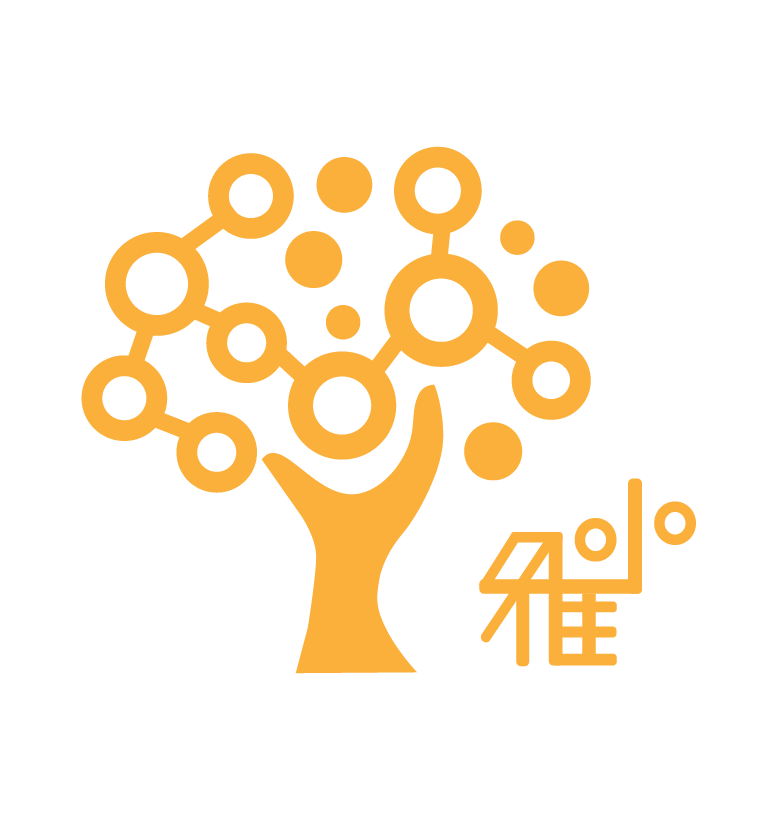 进入课程空间完成学习任务
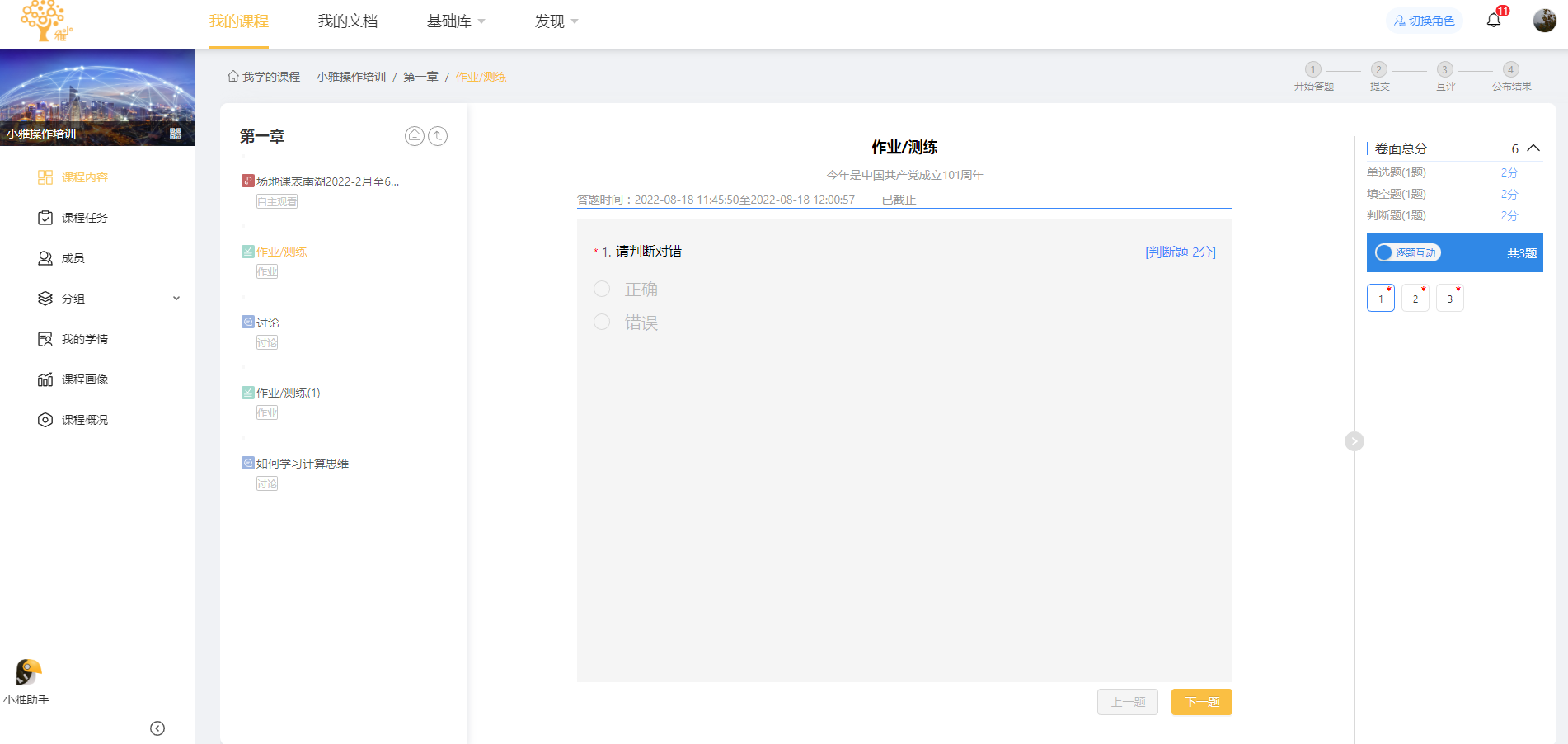 在课程空间中，看课件、做作业、完成学习任务、查看学情
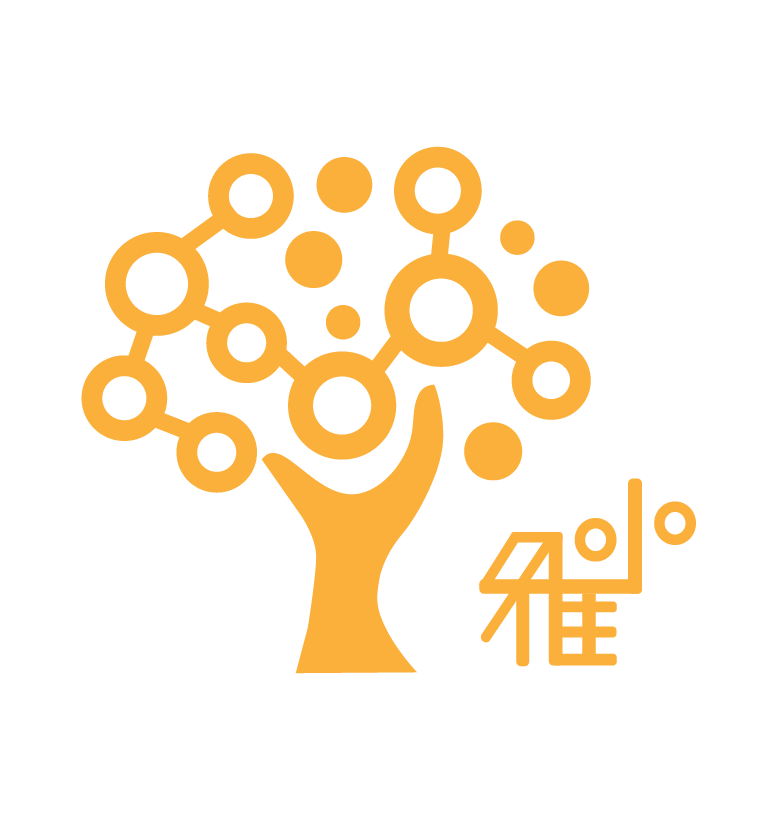 下载移动端APP
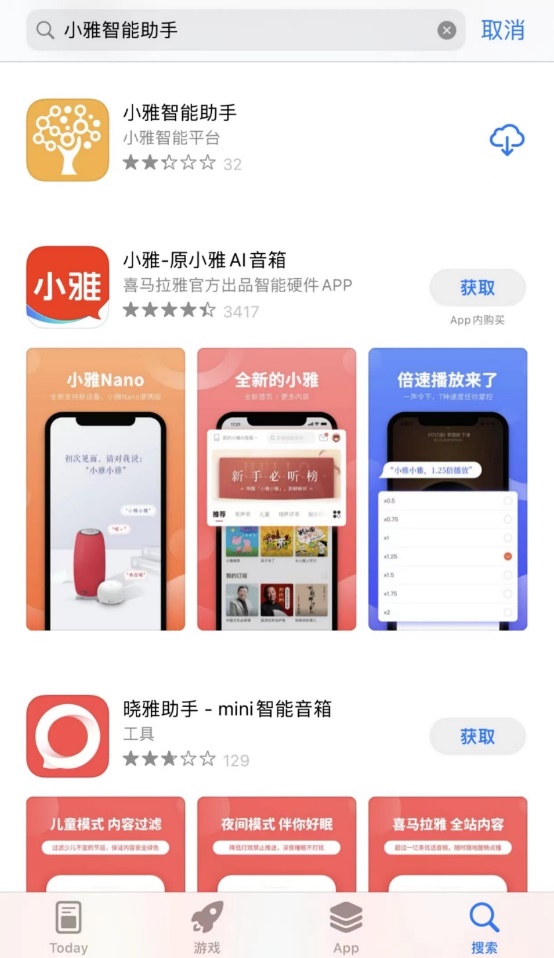 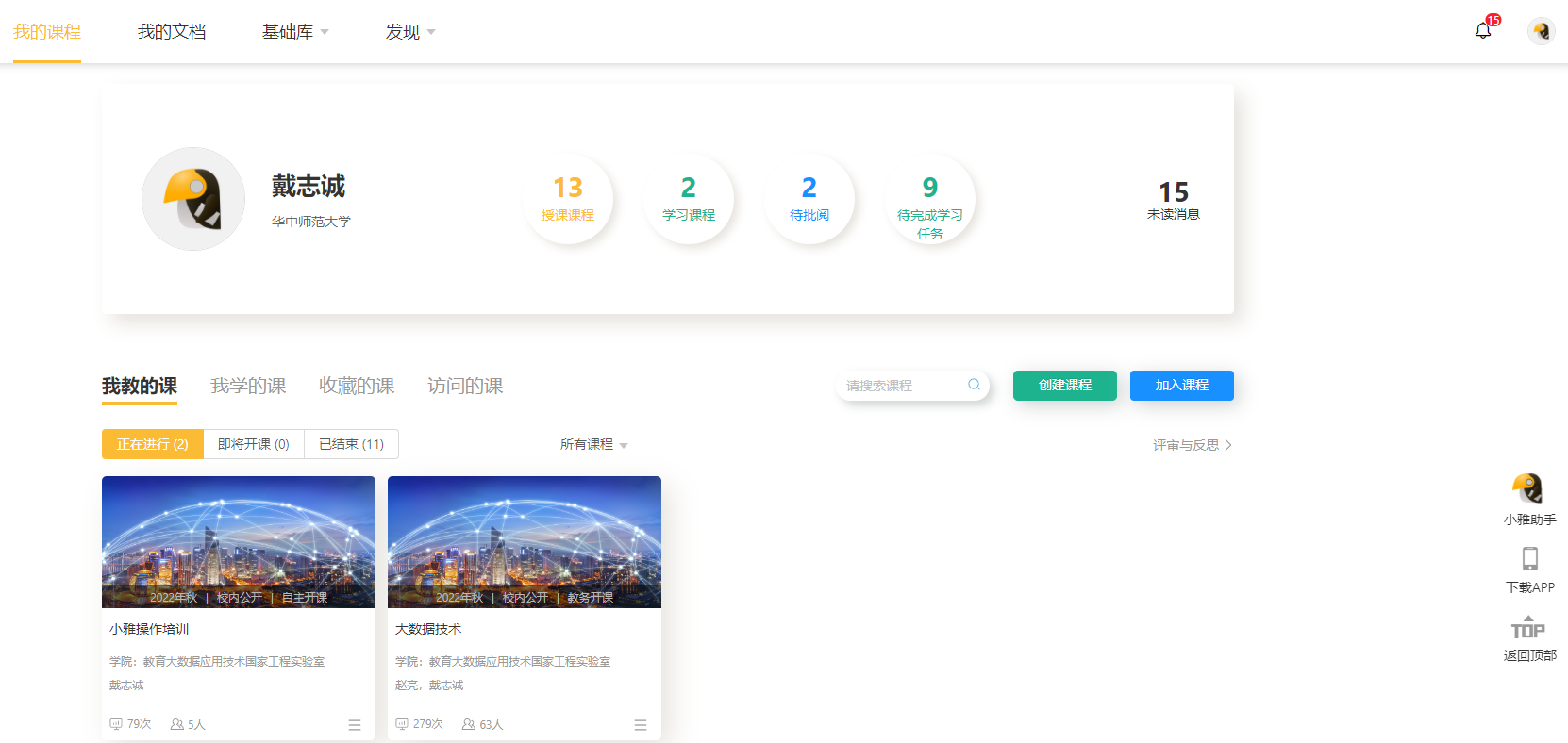 使用iOS系统的手机或平板电脑用户可以在App Store里搜索“小雅智能助手”并下载安装
点击页面右侧的【下载APP】按钮,扫描二维码下载
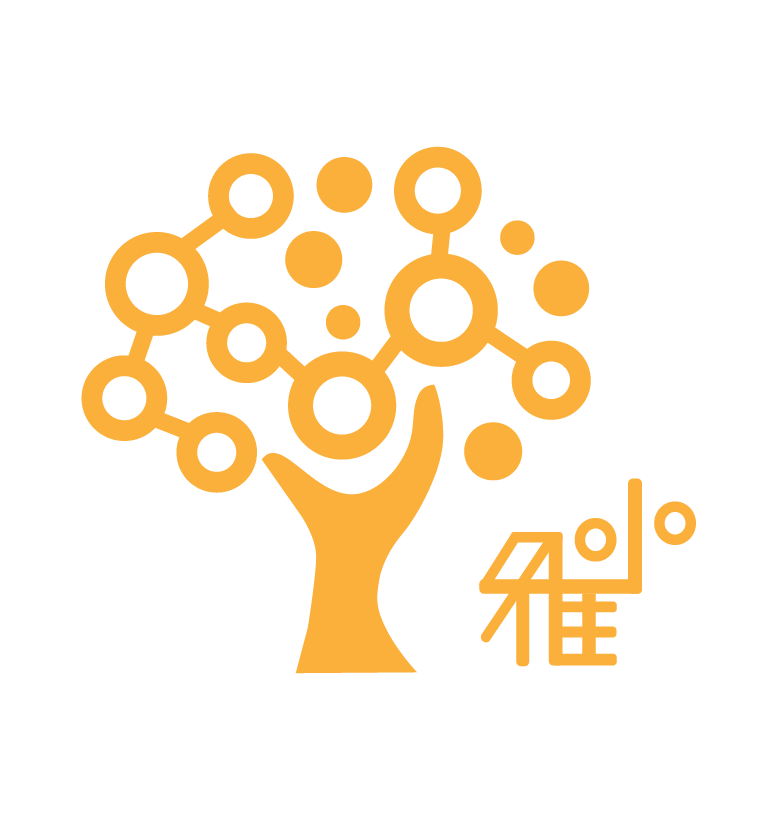 获取更多操作介绍
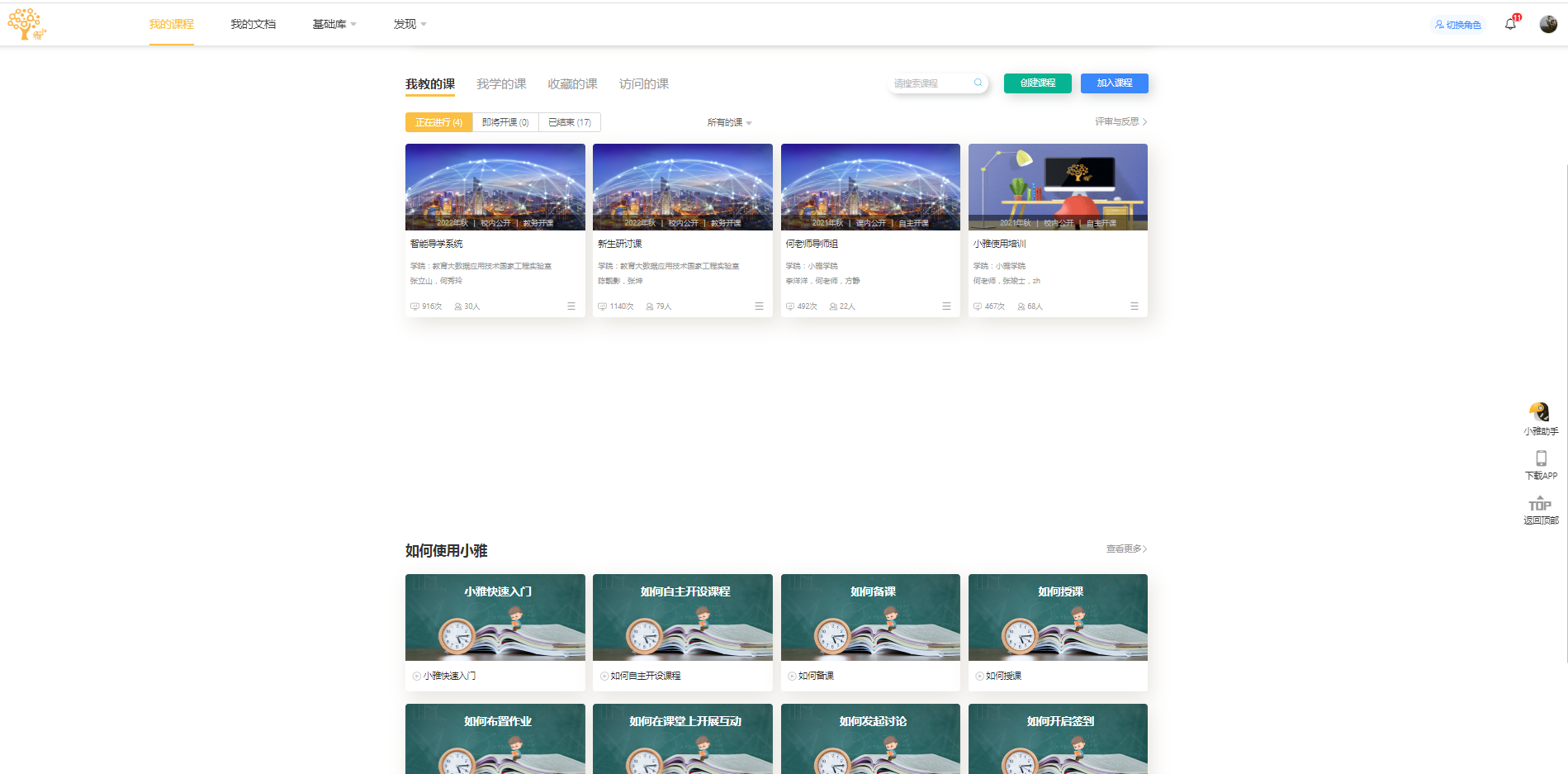 1、教学/学习空间下查看如何使用小雅系列视频
2、直接提问小雅助手
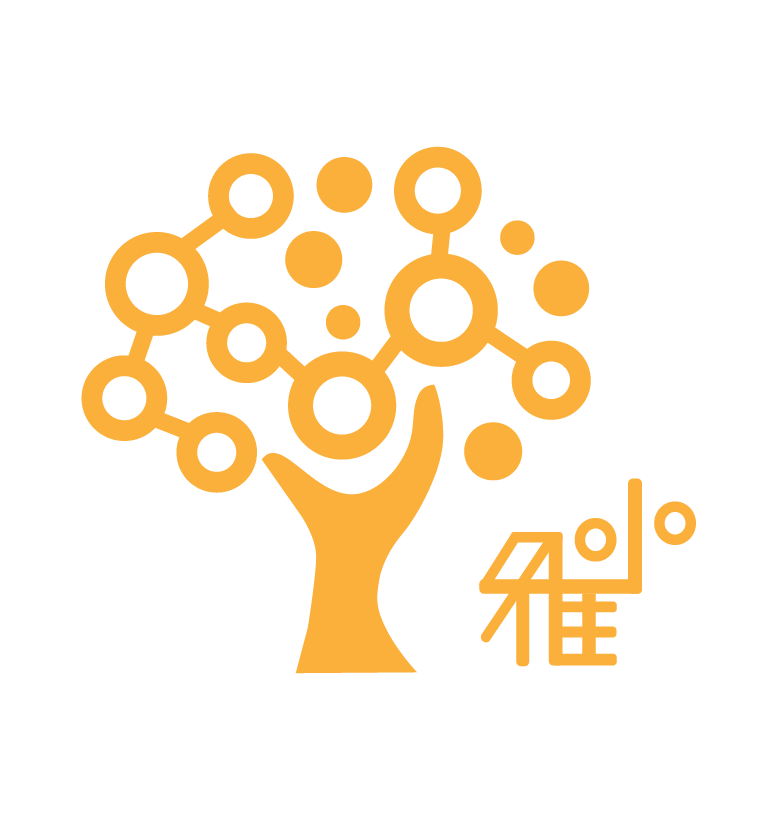 获取支持
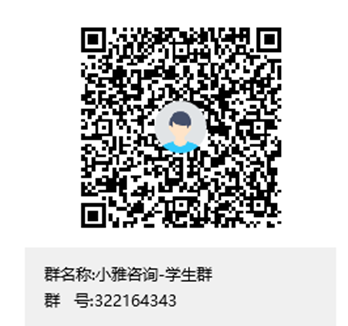 群名称：小雅咨询-学生群
群号：322164343